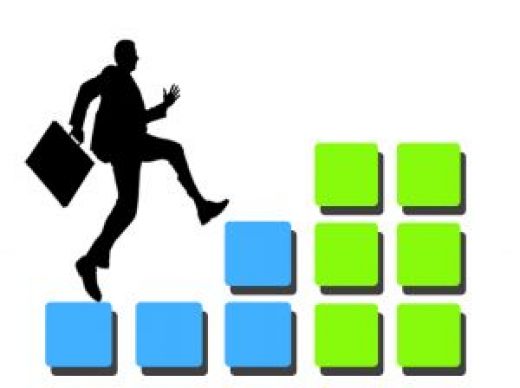 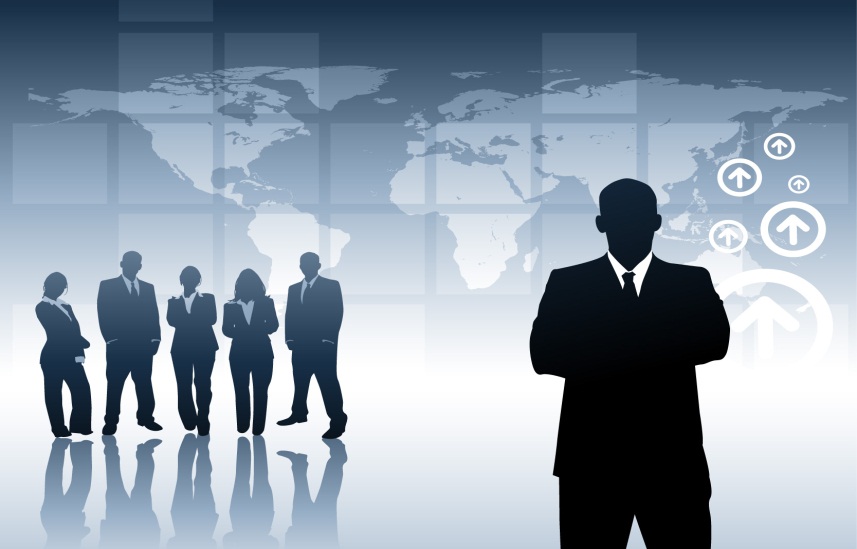 How to Prepare for a Job Interview
英文四 971002201 吳沛彊
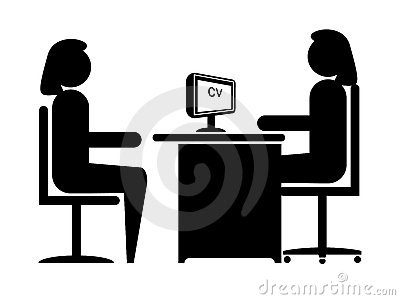 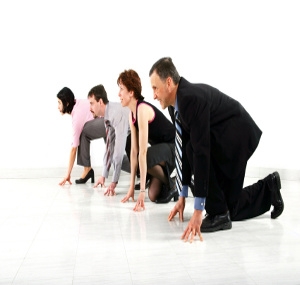 Be prepared
Job Interview = Test
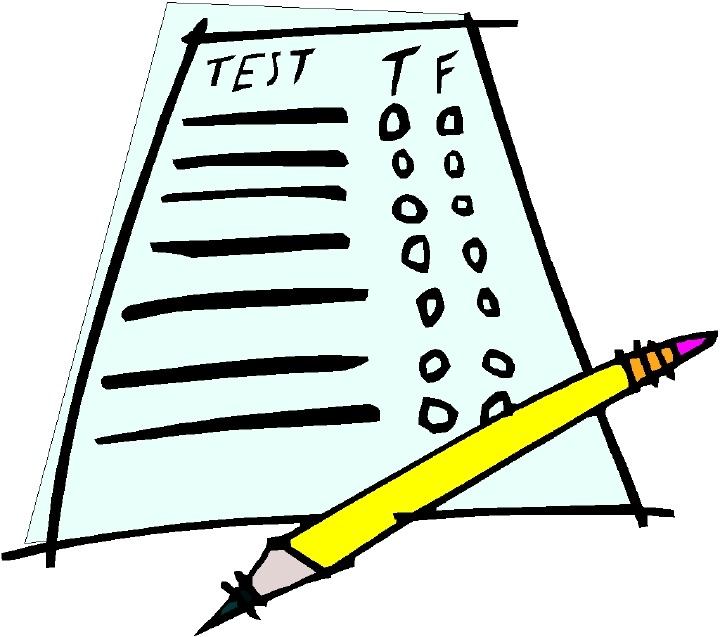 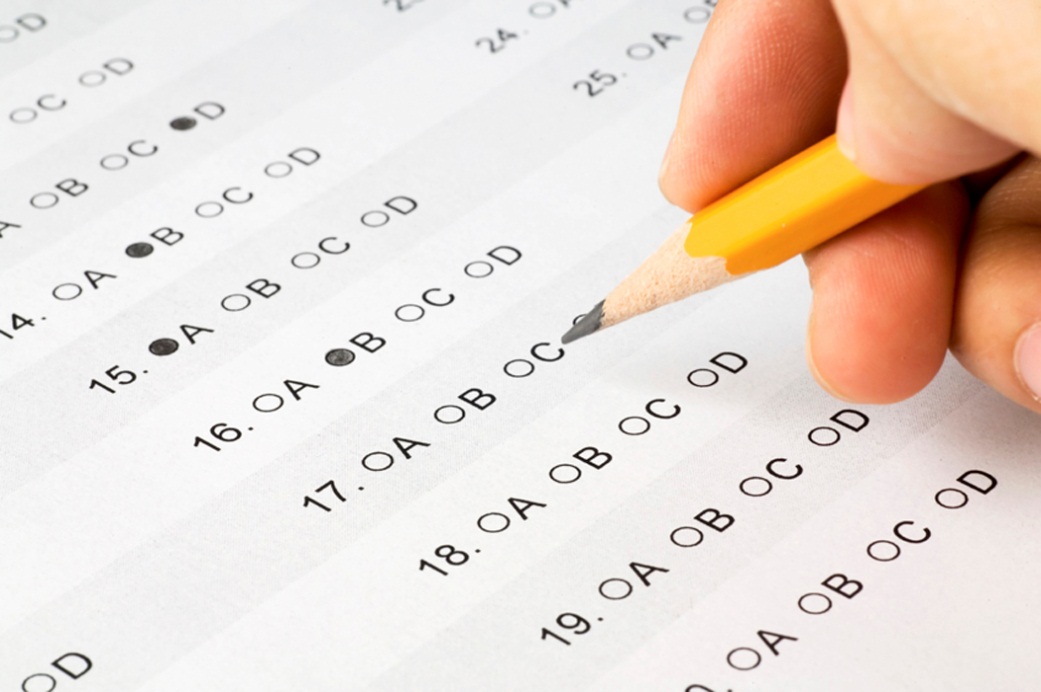 Dress Professionally
Plan Everything Ahead of Time
One Good Suite to Wear
Look Polished and Professional
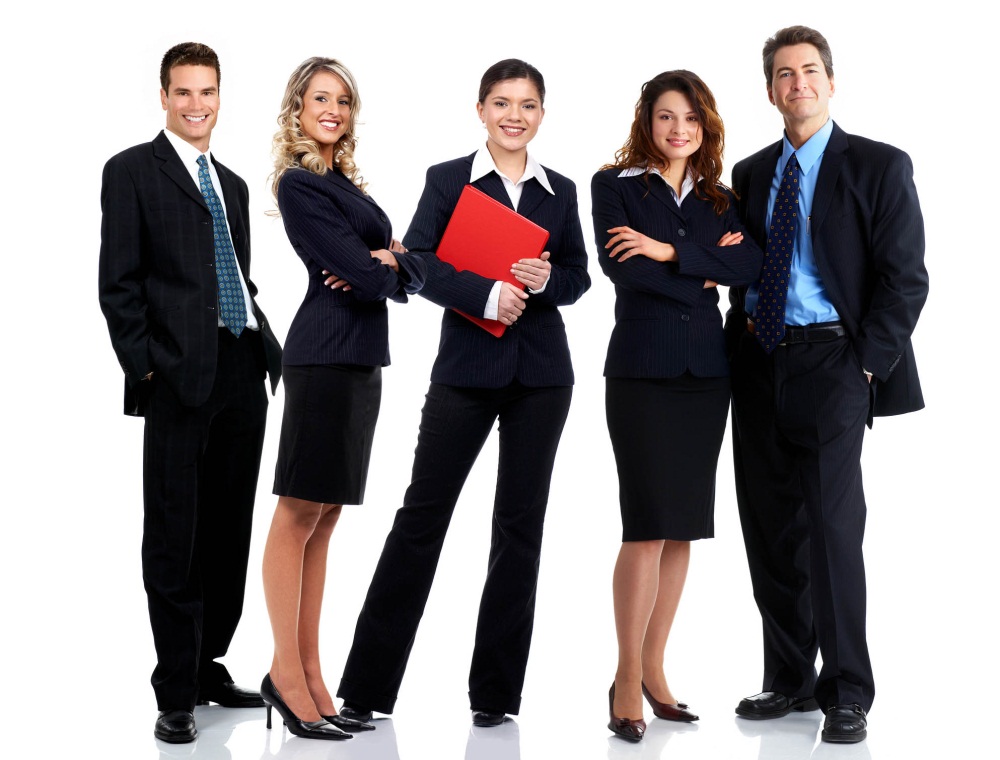 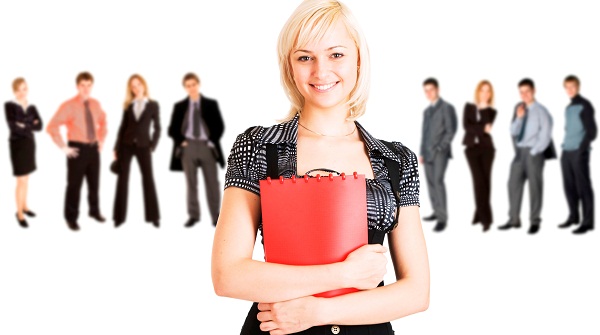 Research the Company
Use Search Engines
Use Connections for Inside Knowledge
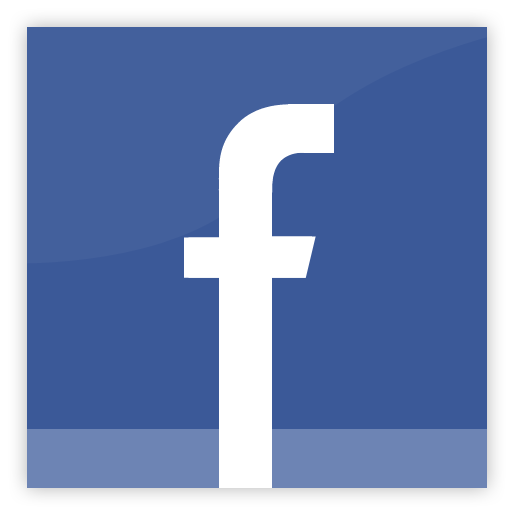 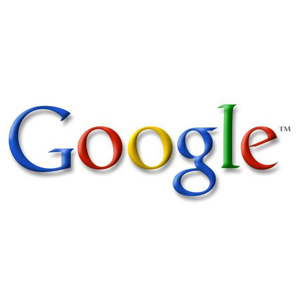 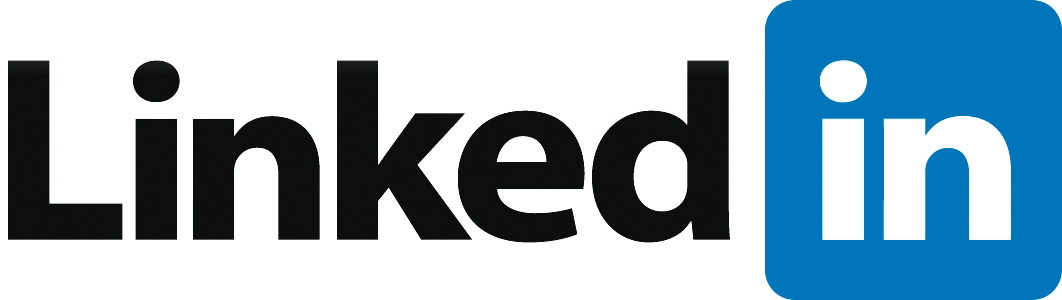 Plan for the Interview
Logistics Management
	(Time, Location, Transportation, Cost)
Print out Extra Copies of 
 	Resumes & References
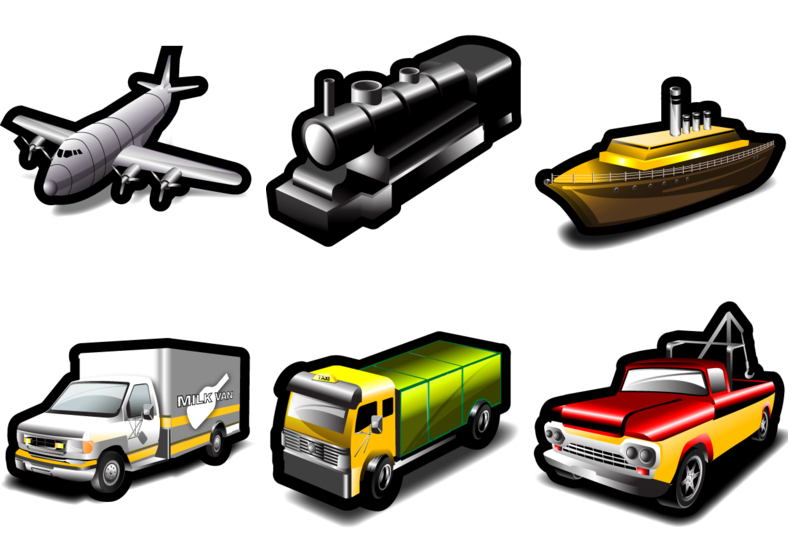 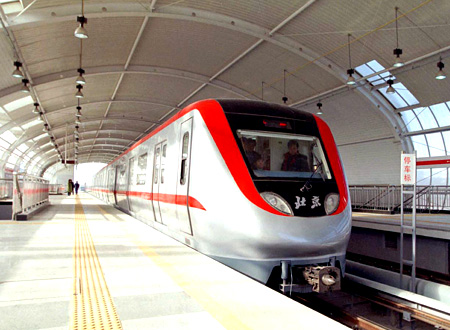 Practice Interviewing
Mock Interview
Typical Questions/ Creative Questions
The Art of Expression
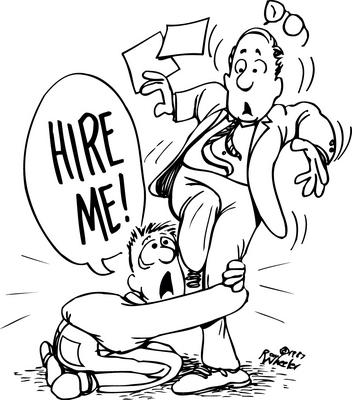 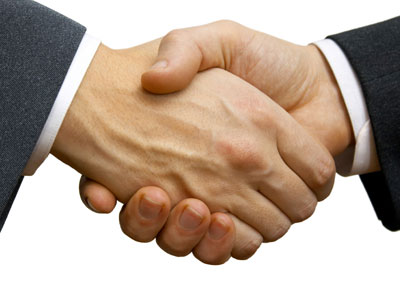